Ντόπινγκ , και οι συνέπειες στην υγεία του αθλητή
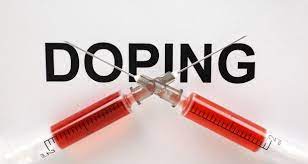 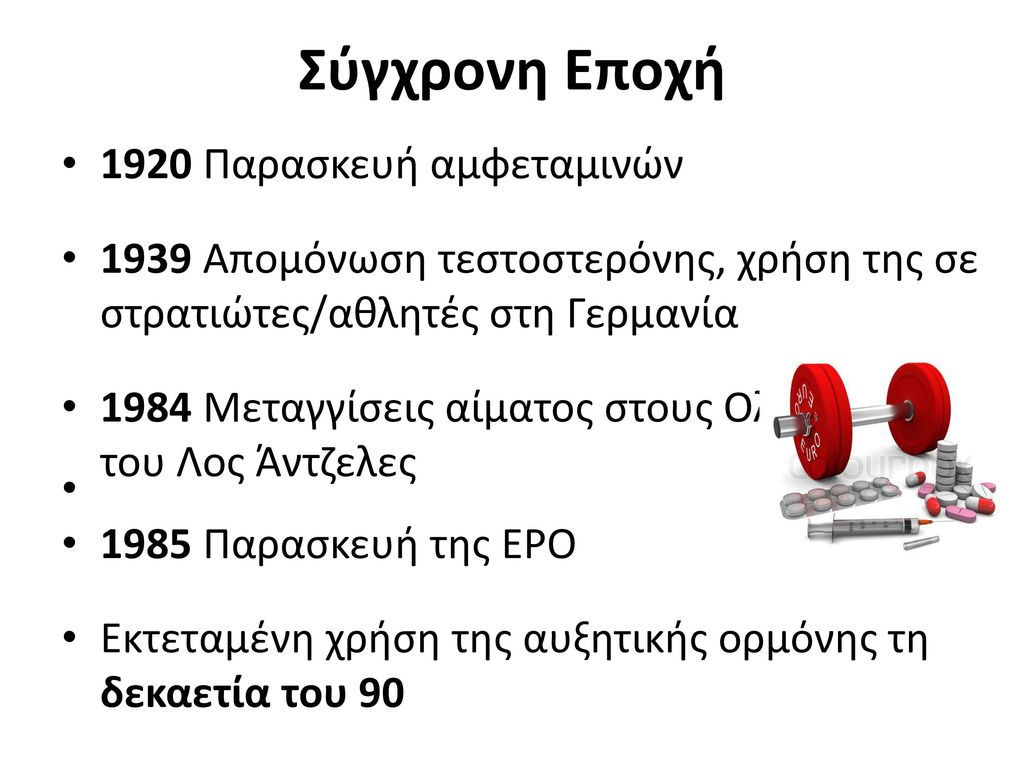 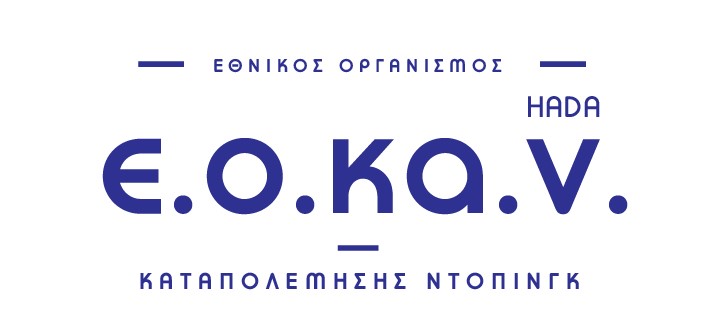 ΚΑΤΗΓΟΡΙΕΣ ΑΠΑΓΟΡΕΥΜΕΝΩΝ ΟΥΣΙΩΝ1
Απαγορευμένες Ουσίες
Αναβολικοί παράγοντες
Πεπτιδικές ορμόνες και αυξητικοί παράγοντες 
Β2 Αγωνιστές
Ορμονικοί και μεταβολικοί τροποποιητές
Διουρητικά
Ντόπινγκ αίματος
Απαγορευμένες ουσίες για χρήση τη μέρα του αγώνα
Διεγερτικά
Κανναβινοειδή
Γλυκοκορτικοειδή
Απαγορευμένες ουσίες σε συγκεκριμένα αθλήματα (τοξοβολία, οδήγηση,σκοποβολή)
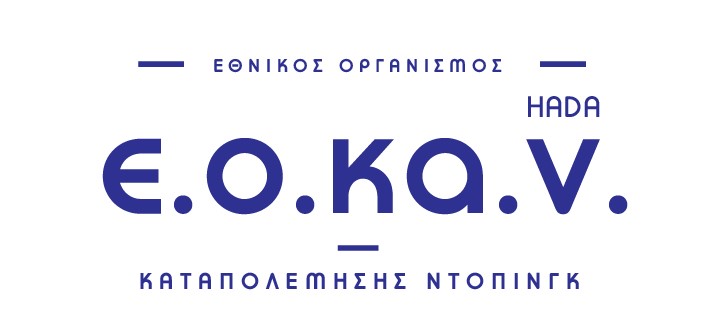 Β2 αναστολείς
1 WADA List of prohibited substances and methods
ΑΝΔΡΟΓΟΝΑ ΑΝΑΒΟΛΙΚΑ ΣΤΕΡΟΕΙΔΗ (Α.Α.Σ.)
Είναι φυσικά ή συνθετικά ανάλογα της ορμόνης τεστοστερόνης.
Ο φυσιολογικός ρόλος της τεστοστερόνης είναι η ρύθμιση του ανδρικού αναπαραγωγικού συστήματος και των δευτερογενών ανδρικών φυλετικών χαρακτηριστικών.
Η αναβολική δράση των Α.Α.Σ σε συνδυασμό με άσκηση προκαλεί μυϊκή υπερτροφία και αύξηση οστικής πυκνότητας.
Τα συνθετικά ανάλογα της τεστοστερόνης έχουν ενισχυμένες τις αναβολικές δράσεις συγκριτικά με τις ανδρογονικές καθώς και καλύτερη βιοδιαθεσιμότητα για χορήγηση από του στόματος και ενδομυϊκά.
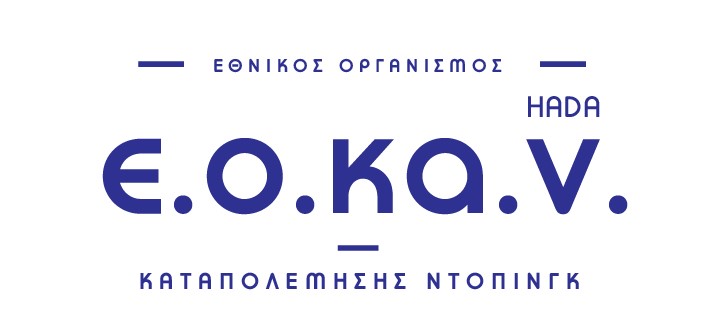 Θεραπευτικές δράσεις Α.Α.Σ: Υπογοναδισμός, καχεξία με HIV, αναιμία και μυελοδυσπλαστικά σύνδρομα
ΕΠΙΠΤΩΣΕΙΣ ΑΝΑΒΟΛΙΚΩΝ ΣΤΕΡΟΕΙΔΩΝ
Καρδιαγγειακά νοσήματα
Ηπατικές βλάβες
Ψυχολογικές εξαρτήσεις
Γυναίκες
Ακμή
Βάθυνση φωνής
Υπερτροφία κλειτορίδας
Δασυτριχισμός
Διαταραχές εμμηνορυσιακού κύκλου
Διαταραχές διάθεσης
Άνδρες
Ακμή
Σμίκρυνση των όρχεων
Γυναικομαστία
Υπερπλασία προστάτη
Διαταραχές διάθεσης
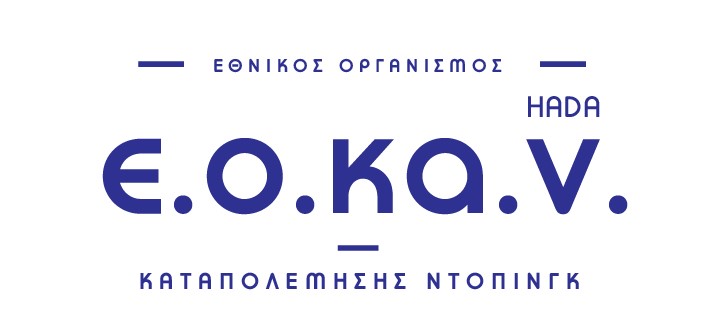 ΠΕΠΤΙΔΙΚΕΣ ΟΡΜΟΝΕΣ ΚΑΙ ΑΥΞΗΤΙΚΟΙ ΠΑΡΑΓΟΝΤΕΣ
Ερυθροποιητίνη
Εκλυτικοί παράγοντες χοριακής γοναδοτροπίνης και LH
Αυξητική ορμόνη
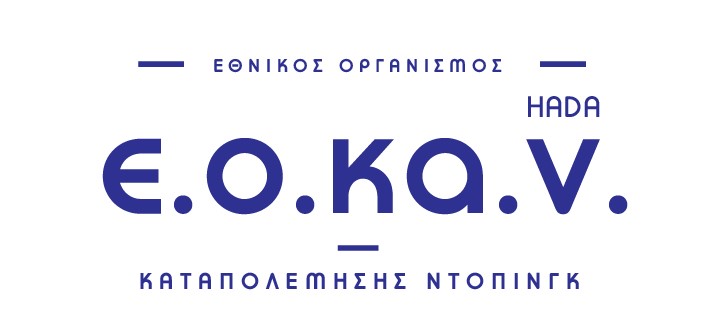 ΕΠΙΠΤΩΣΕΙΣ
Ερυθροποιητίνη
Εμφάνιση θρομβοεμβολικών επεισοδίων 
Παραγωγή αυτοαντισωμάτων έναντι της ερυθροποιητίνης
HIV μολύνσεις από τη χρήση κοινών συρίγγων
Εκλυτικοί παράγοντες χοριακής γοναδοτροπίνης και LH
Αρθραλγίες
Μείωση όρεξης
Εξάψεις
Μείωση λίμπιντο
Στυτική δυσλειτουργία 
Πονοκέφαλοι 
Κόπωση
Αυξητική ορμόνη
Μεγαλακρία
Μεγαλοκαρδία
Αρθραλγία - Οστεοαρθρίτιδα
Κατακράτηση υγρών
Σακχαρώδης διαβήτης
HIV μολύνσεις από τη χρήση κοινών συρίγγων
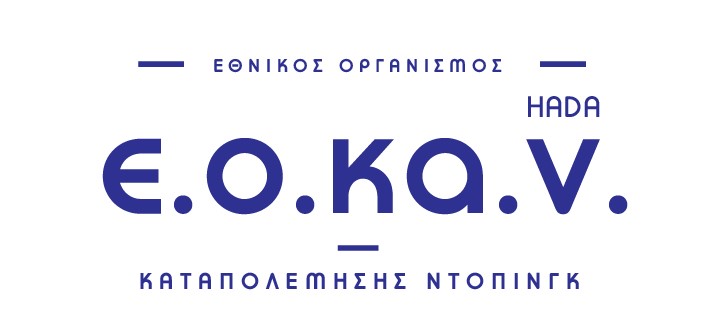 Β2-ΑΓΩΝΙΣΤΕΣ
Χρήση
Χάλαση των λείων μυϊκών ινών των αεραγωγών και βρογχοδιαστολή
Επιπτώσεις
Ταχυκαρδία – Πτερυγισμοί
Τρόμος κυρίως Άνω άκρων
Πονοκέφαλος
Ζάλη / Ναυτία
Μυϊκές κράμπες
Αύξηση θνησιμότητας μετά από μακροχρόνια χρήση
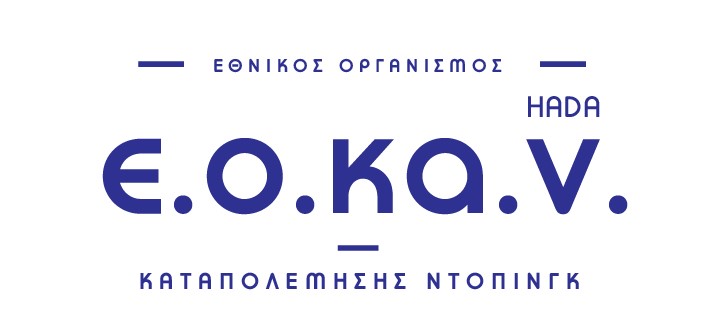 ΕΠΙΠΤΩΣΕΙΣ ΟΡΜΟΝΙΚΩΝ ΚΑΙ ΜΕΤΑΒΟΛΙΚΩΝ ΤΡΟΠΟΠΟΙΗΤΩΝ
Αναστολείς αρωματάσης (π.χ. λετροζόλη)
Γυναικομαστία
Κατακράτηση Ύδατος
Αρθραλγία
Οστεοπόρωση
Καρδιολογικές επιπλοκές
Ινσουλίνη και Ινσουλινομιμητικά φάρμακα
Υπογλυκαιμία

*Σοβαρή υπογλυκαιμία μπορεί να προκαλέσει εγκεφαλική βλάβη ή ακόμα και θάνατο!
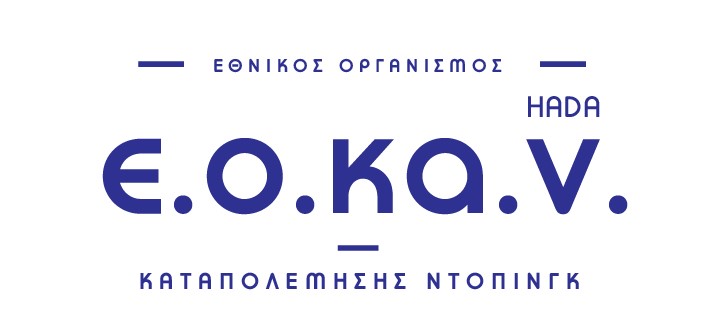 ΔΙΟΥΡΗΤΙΚΑ
Χρήση
Ταχεία μείωση σωματικού βάρους
Απόκρυψη άλλων ουσιών που χρησιμοποιούνται στο ντόπινγκ αυξάνοντας τον όγκο του νερού στα ούρα
Επιπτώσεις
Ηλεκτρολυτικές Διαταραχές
Αφυδάτωση
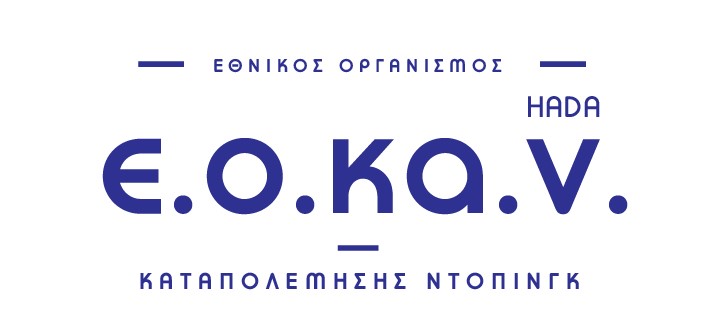 ΝΤΟΠΙΝΓΚ ΑΙΜΑΤΟΣ
Χρήση
Αύξηση του αριθμού των ερυθροκυττάρων μέσω χορήγησης αίματος ή παραγώγων του ή τεχνητών μεταφορέων οξυγόνου
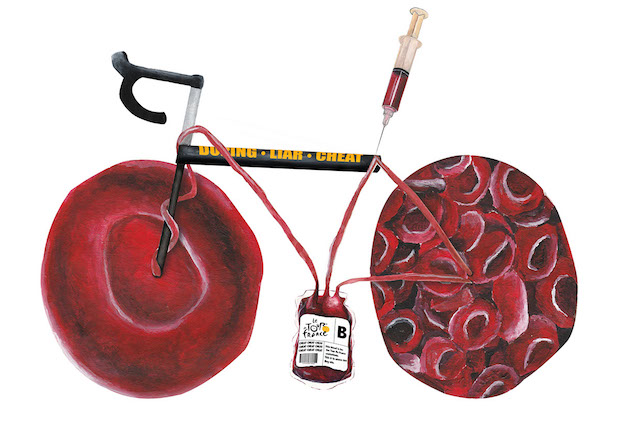 Επιπτώσεις
Ίκτερος 
Θρομβοεμβολικά επεισόδια
Αλλεργικές αντιδράσεις
Μικροβιαιμία και Σηψαιμία
HIV μολύνσεις από τη χρήση κοινών συρίγγων
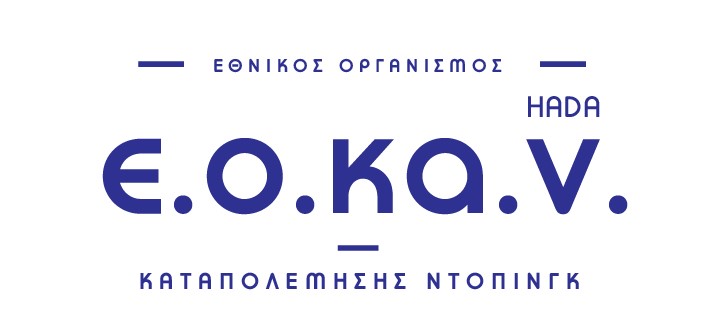 ΓΛΥΚΟΚΟΡΤΙΚΟΣΤΕΡΟΕΙΔΗ
Χρήση
Τα γλυκοκορτικοστεροειδή είναι οι πιο ισχυροί αντιφλεγμονώδεις παράγοντες που μπορούν να ενισχύσουν την απόδοση ενός αθλητή αν χορηγηθούν σε σύντομο χρονικό διάστημα από τον αγώνα.
Προκαλούν αναλγησία και αίσθημα ευφορίας στον χρήστη
Επιπτώσεις
Ανοσοκαταστολή
Ευπάθεια σε μυϊκούς τραυματισμούς και κατάγματα
Κατακράτηση υγρών
Απώλεια μυϊκής μάζας 
Συναισθηματικές μεταπτώσεις
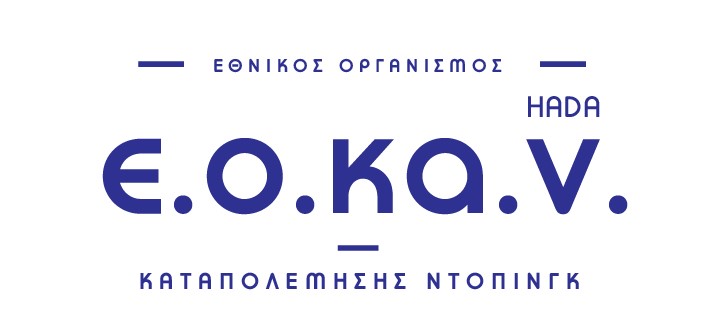 ΝΑΡΚΩΤΙΚΑ
Χρήση
Τα ναρκωτικά επιδρούν στον εγκέφαλο και το νωτιαίο μυελό περιορίζοντας το αίσθημα του πόνο.

Χρησιμοποιούνται ευρέως στην ιατρική για την ανακούφιση των συμπτωμάτων πόνου, ως κατασταλτικά, ή για την αντιμετώπιση του βήχα και της αναπνευστικής δυσχέρειας σε ασθενείς που βρίσκονται σε τελευταίο στάδιο αναπνευστικής δυσχέρειας σε ασθενείς που βρίσκονται σε τελευταίο στάδιο μίας θανατηφόρας ασθένειας. 

Η χρήση ναρκωτικών απλώς καλύπτει τα συμπτώματα πόνου, δημιουργώντας μια ψευδή εικόνα και ως αποτέλεσμα ο χρήστης μπορεί να αγνοήσει έναν δυνητικά σοβαρό τραυματισμό και να συνεχίσει μια δραστηριότητα προκαλώντας σοβαρή επιδείνωση ή και μόνιμη βλάβη.
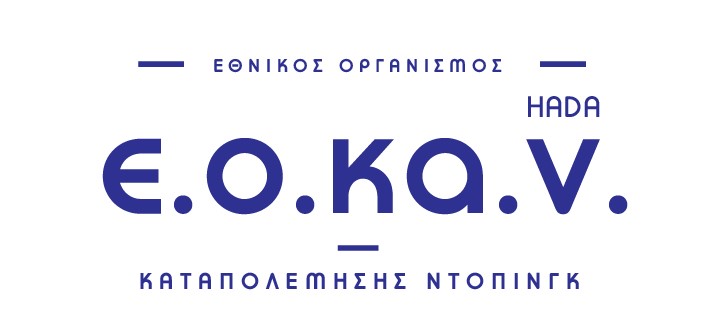 ΝΑΡΚΩΤΙΚΑ
Επιπτώσεις
i)    Επιβράδυνση του ρυθμού των αναπνοών 
ii)   Μείωση της καρδιακής Συχνότητας 
iii)  Υπνηλία 
iv)   Απώλεια ισορροπίας, συντονισμού και συγκέντρωσης 
v)    Ευφορία 
vi)   Ναυτία και εμετός 
vii)  Δυσκοιλιότητα 
viii) Σωματική και ψυχική εξάρτηση που οδηγεί στον εθισμό 
ix)   Καταστολή του αναπνευστικού συστήματος και θάνατος
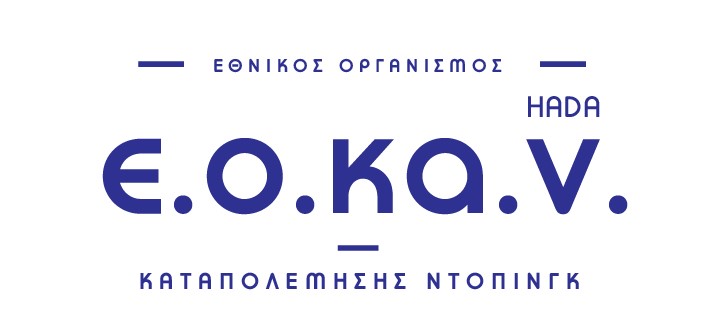 ΔΙΕΓΕΡΤΙΚΑ
Χρήση
Δρουν στο κεντρικό νευρικό σύστημα προκαλώντας νοητική και σωματική διέγερση. Μερικά διεγερτικά είναι τα ακόλουθα: αμφεταμίνες, κοκαΐνη, έκσταση, εφεδρίνη, ψευδοεφεδρίνη 

Χρησιμοποιούνται σε περιπτώσεις όπου επηρεάζεται η καρδιαγγειακή λειτουργία όπως σε κατάσταση σοκ, καρδιακής ανακοπής, βραδυκαρδίας, μείωση της πίεσης του αίματος και για να σταματήσει μία δευτερεύουσα αιμορραγία. Χρησιμοποιούνται επίσης για τη θεραπεία αναπνευστικών δυσλειτουργιών, ρινικής συμφόρησης και για τα συμπτώματα του κοινού κρυολογήματος.
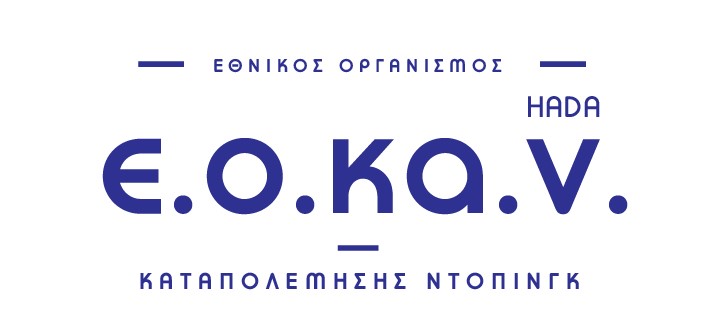 ΔΙΕΓΕΡΤΙΚΑ
Χρήση
Άλλα διεγερτικά χρησιμοποιούνται για τη αντιμετώπιση της ναρκοληψίας (υπερβολική υπνηλία κατά τη διάρκεια της ημέρας) και τη διαχείριση της διαταραχής ελλειμματικής προσοχής/ υπερκινητικότητας. 

Οι αθλητές μπορεί να χρησιμοποιήσουν διεγερτικά για να αυξήσουν την αντοχή, να μειώσουν τα επίπεδα κόπωσης και να αυξήσουν την επιθετικότητα τους. Οι αθλητές που θέλουν να διαγωνιστούν σε χαμηλότερη κατηγορία βάρους μπορούν να χρησιμοποιήσουν διεγερτικά προκειμένου να καταστείλουν την όρεξή τους.
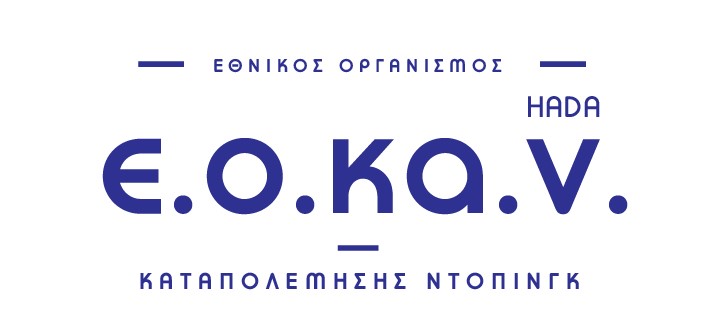 ΔΙΕΓΕΡΤΙΚΑ
Επιπτώσεις
Η χρήση ορισμένων διεγερτικών μπορεί να προκαλέσει σοβαρά καρδιαγγειακά και ψυχολογικά προβλήματα καθώς και διάφορες επιπτώσεις στην υγεία όπως: 

Υπερθέρμανση του σώματος 
Ξηροστομία
Αυξημένο και μη-ομαλό καρδιακό ρυθμό 
Αυξημένη πίεση του αίματος 
Αφυδάτωση 
Αυξημένο κίνδυνο εκδήλωσης εγκεφαλικού επεισοδίου, αρρυθμίας και καρδιακής ανακοπής
Αϋπνία, άγχος και επιθετικότητα 
Απώλεια σωματικού βάρους 
Προβλήματα συντονισμού και ισορροπίας 
Τρόμος 
Εξάρτηση
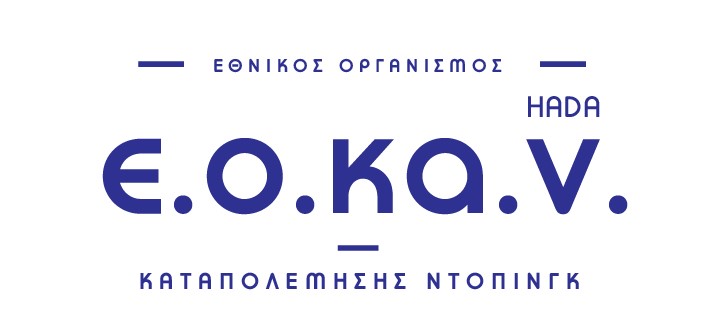 ΕΥΧΑΡΙΣΤΩ ΠΟΛΥ ΓΙΑ ΤΗΝ ΠΡΟΣΟΧΗ ΣΑΣ
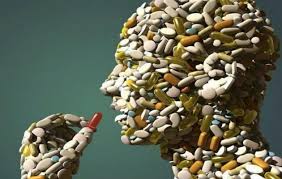 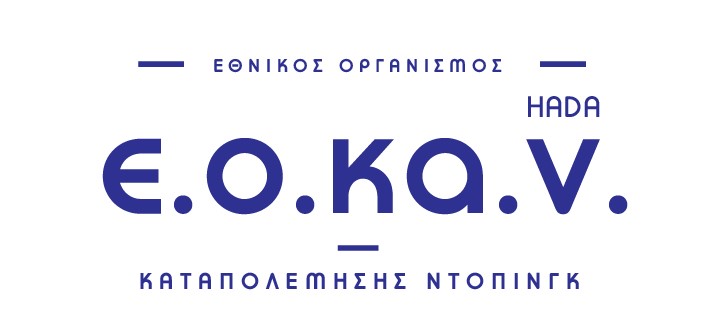